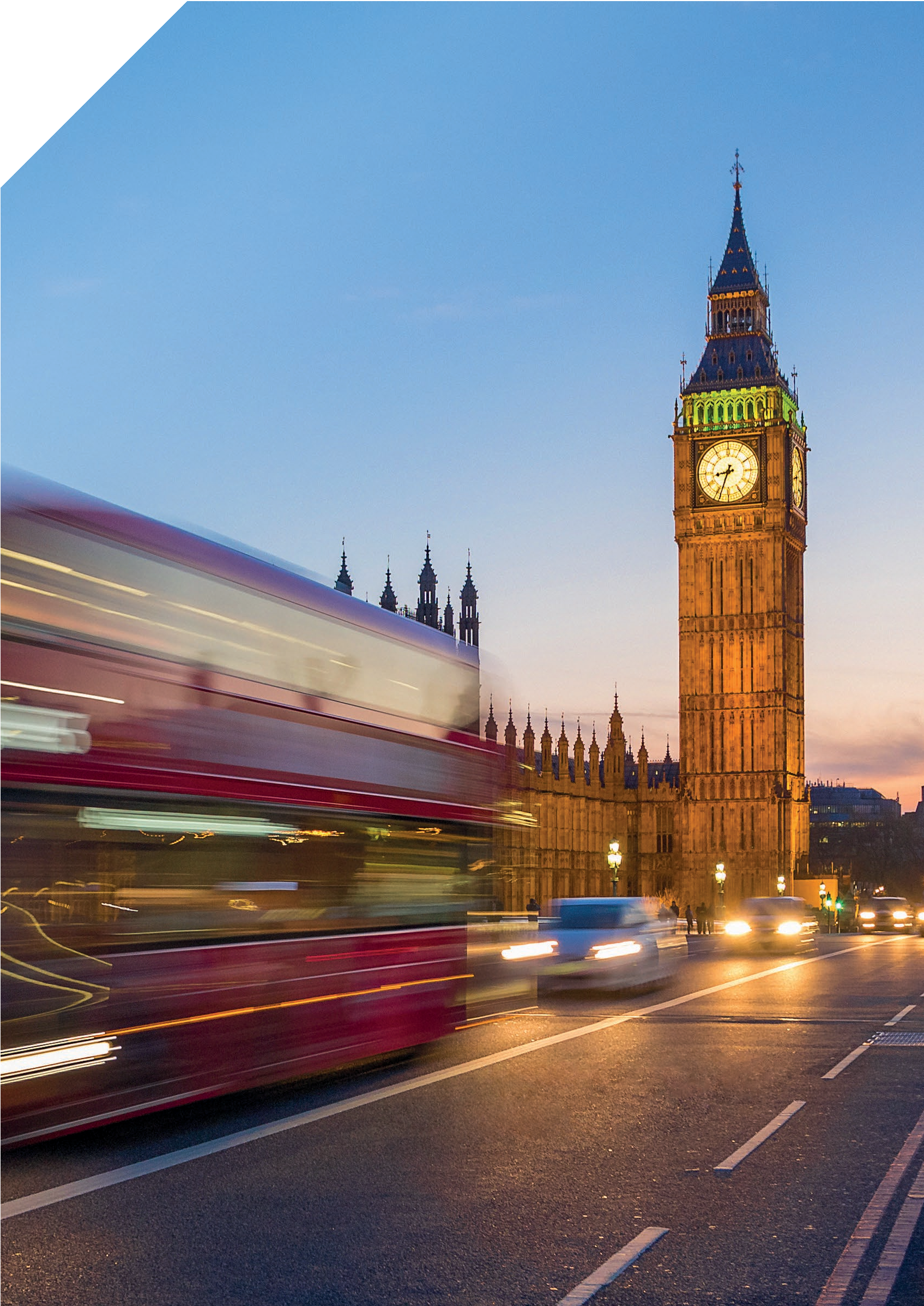 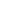 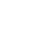 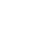 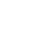 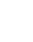 Scaling up by 2035: Opportunities for the UK CAM sector
An aggregation of key Zenzic insights
12 July 2024
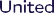 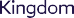 zenzic.io
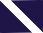 Scaling up by 2035: Opportunities for the UK CAM sector / Zenzic
1.1 / Seven interlinked key areas of opportunity
CAM Identity
Commercial 
Business Case
Connectivity
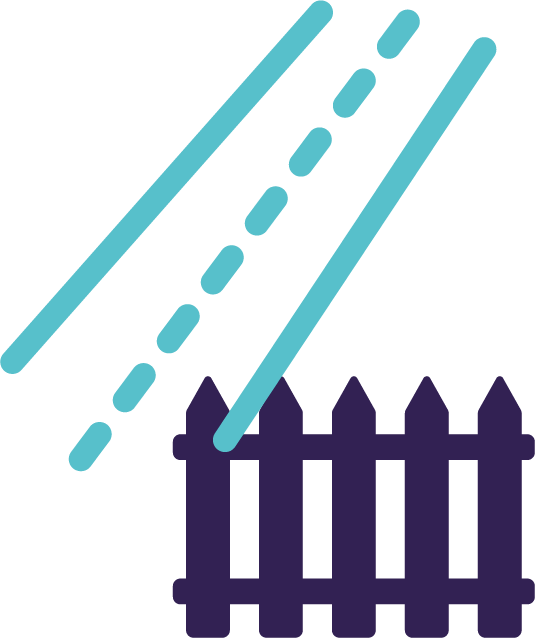 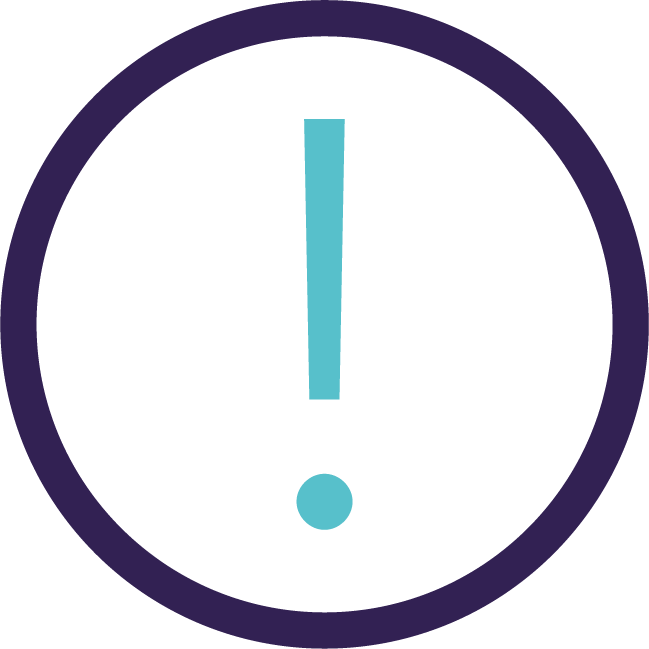 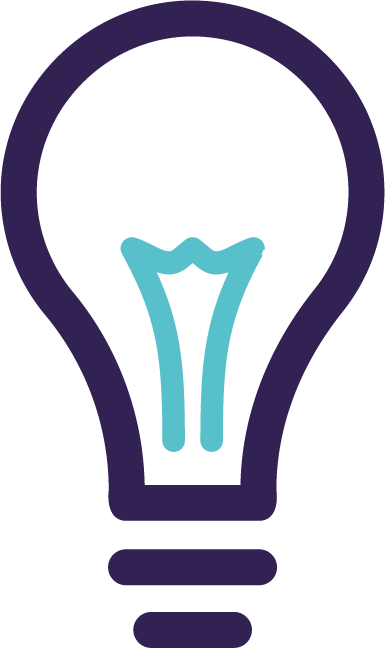 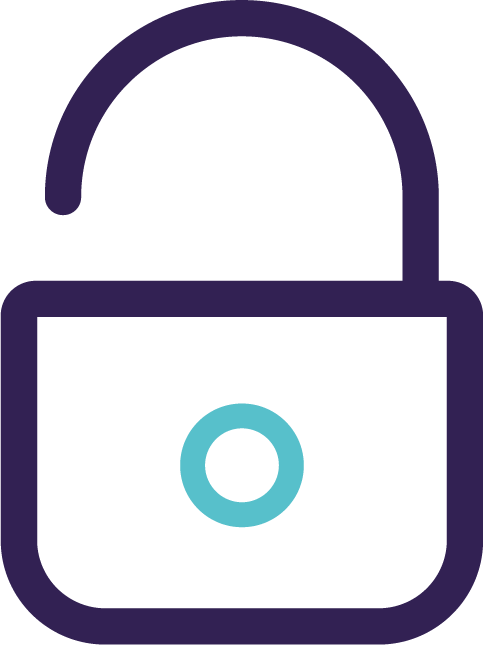 Public Acceptance
Insurance
Regulation
Skills
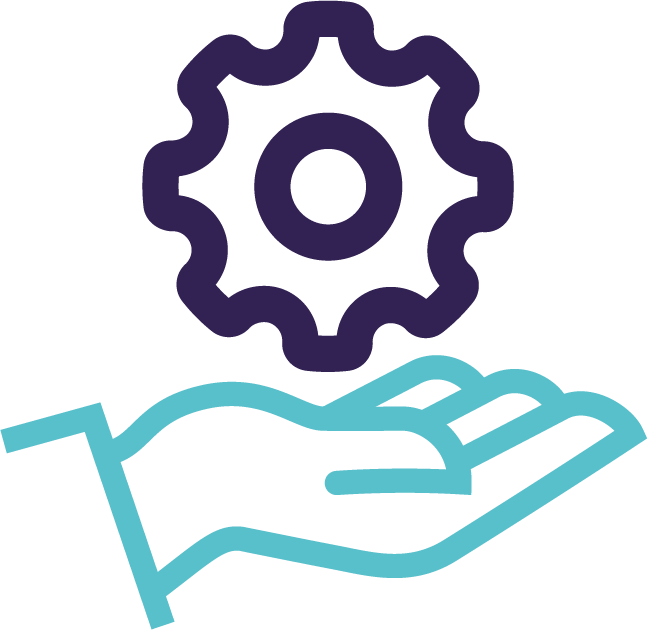 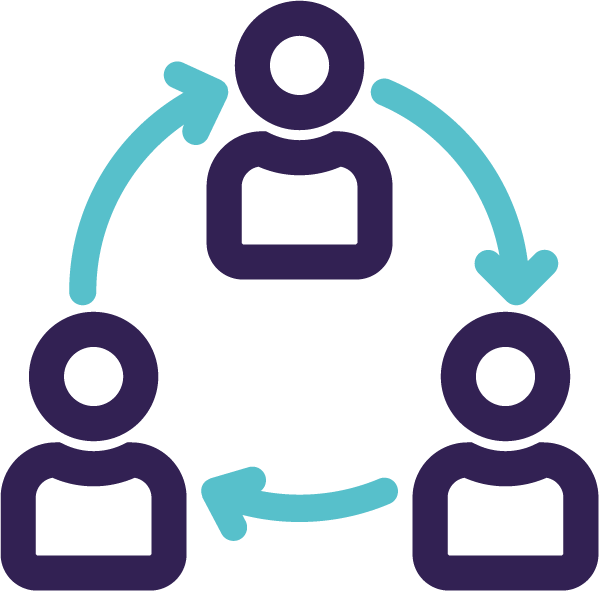 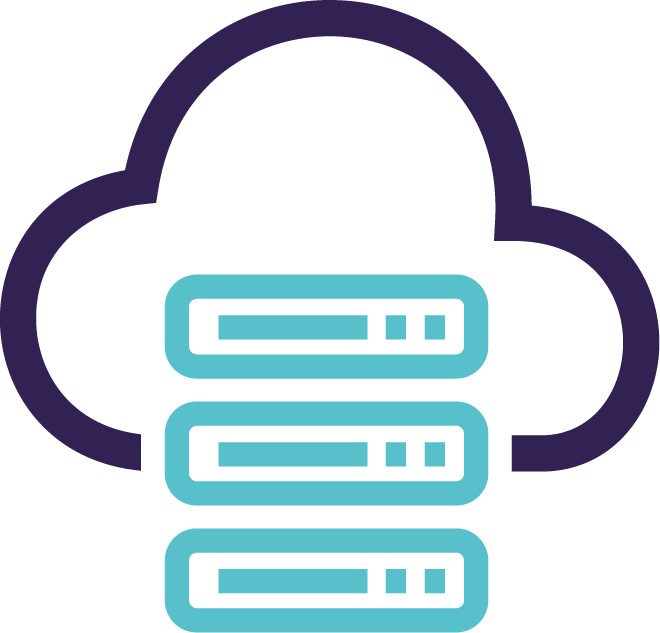 The big picture
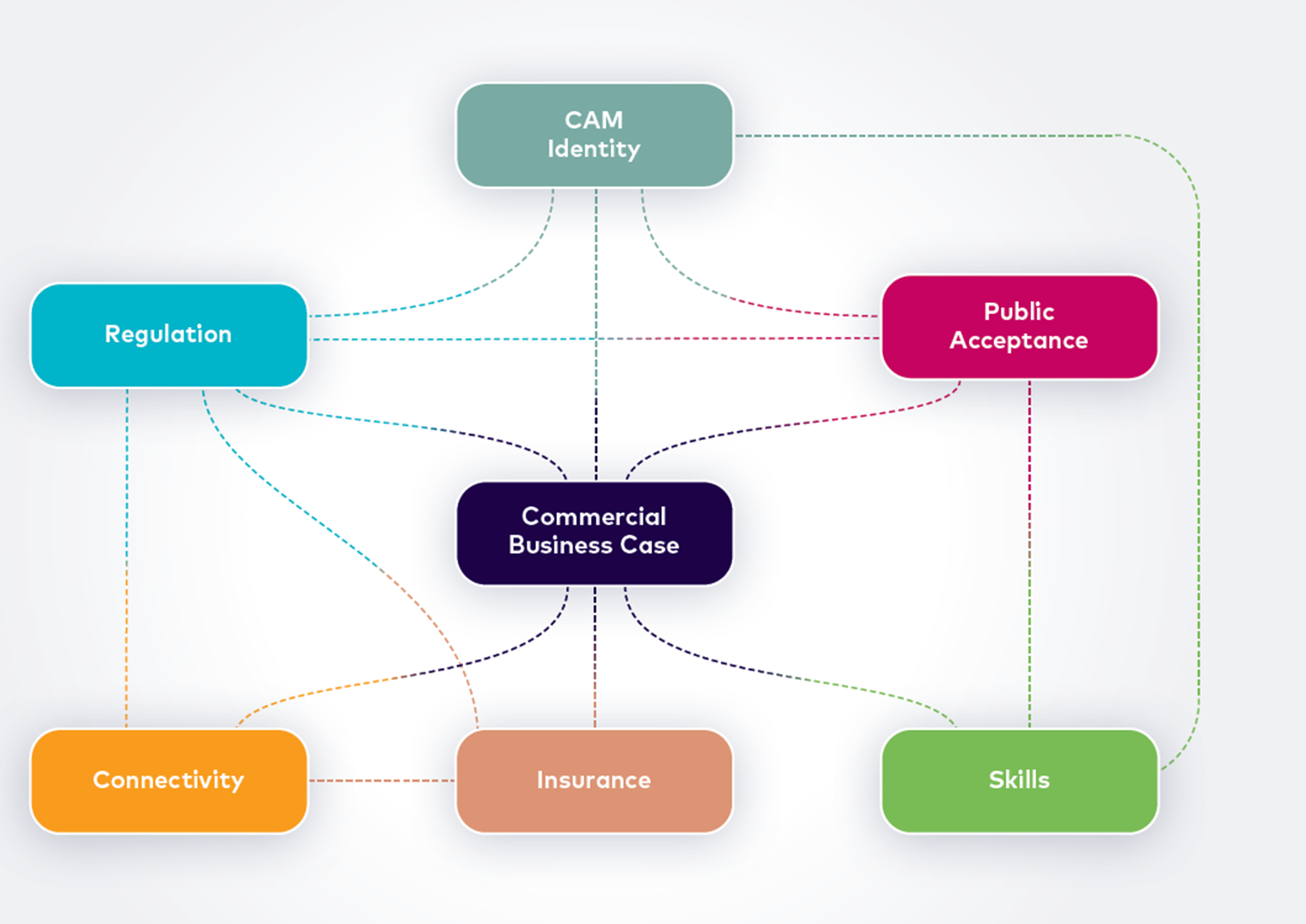 [Speaker Notes: I hope that looking at the linkages displayed here certain elements resonate strongly with some of you here on the call today.
For example, to me it becomes immediately apparent that the focal point of all this is the creation and evidencing of a viable business case that is the key lever to any commersial activities. 
However, to achieve it, all of the remaining "pieces of the puzzle" need to fall in place. Things like the insurance products being readily available, the clear regulatory framework and a common vision for the sector direction, or as we like to call it in-house: the "CAM Identity" that almost sits on top of all other elements.]
2 / CAM Identity provides direction
Consolidated vision
Regional and local “identities”
Challenges
Maturity level and timings
Market pull
Opportunities
Strong UK sector messaging at national and international level
Clear priorities on focus areas of development
Identity around cluster of developments e.g. passenger services, in a region 
Increased collaboration through early engagement with demand side (“market pull”)
[Speaker Notes: Through our work on the International CAM Landscape looking into 7 other key global market players, it became apparent that wether conciously or not each country is displaying a more coherent vision for CAM and its implementation. This CAM Identitiy seems to be formulated on the basis of a combination of factors:
• by technology application focus
• industry supply chain strengths (CAM specific and broader)
• early adoption of CAM market ready elements and/or
• societal direction of products and services implementation.

The UK CAM Roadmap to 20235 identified 4 focus areas where CAM can unlock the most social, economic and environmentsl potential that can be used as the corner-stone to aligning on a shared CAM mission. A vision to rally behind domestically and that can be propagated internationally to increase the UK market visibility. 

As the level of sector maturity is still low, the time is opportune to focus in on priority application and implementation areas without disrupting existing supply chains. A strong market pull is needed to vitalise the demand for services and products, those services and products, however, need to be aligned with the actual need of the public. To that end early engagement and collaboration with Opertors and commisioners is vital to both support them in their business case creation to drive up that demand and to ensure a people-oriented industry]
Scaling up by 2035: Opportunities for the UK CAM sector / Zenzic
Legend:
Government
Industry Academia
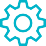 / Recommendations
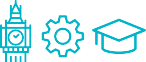 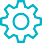 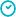 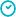 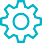 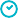 Building a successful CAM business case
Opportunities to Scale
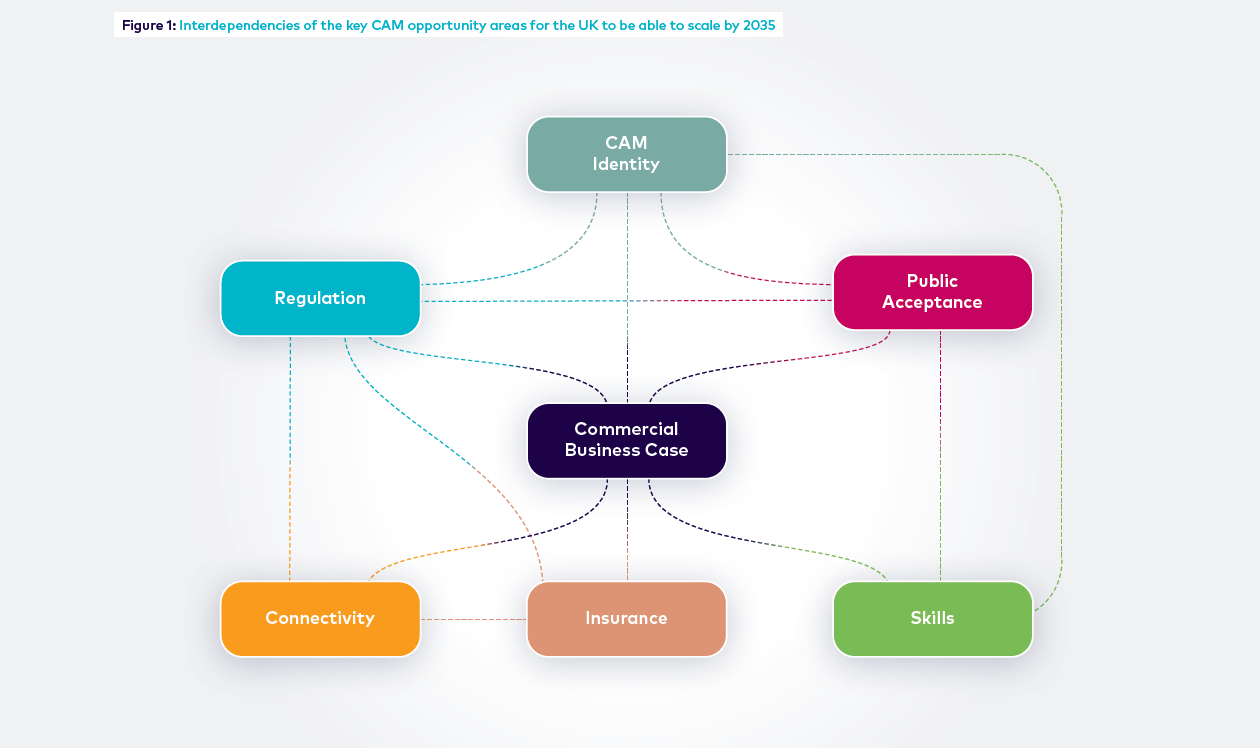 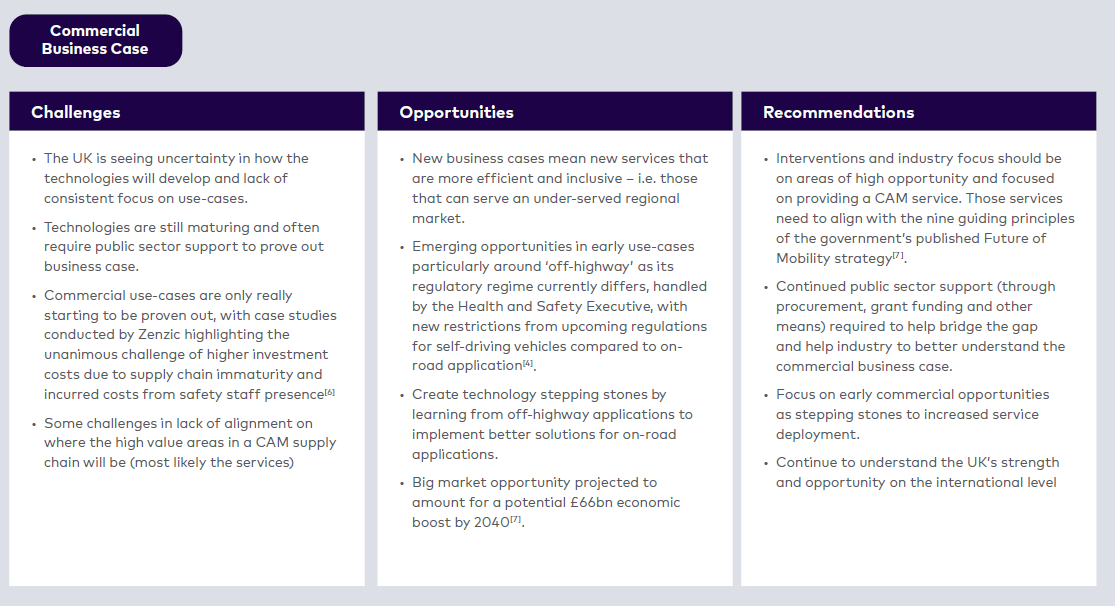 What does this mean in practice
Focus on “high opportunity areas”
Identify early commercial use cases
Create technology stepping stones
Focus…
…on where the problems can be solved today…
Customer need…
…will always trump superior technology…
Agility and flexibility 
…in responding to needs will position you best…
What problem does the technology / product / service solve?
Who is willing to pay for that problem to be solved?
How can you start small, demonstrate value, and scale fast?
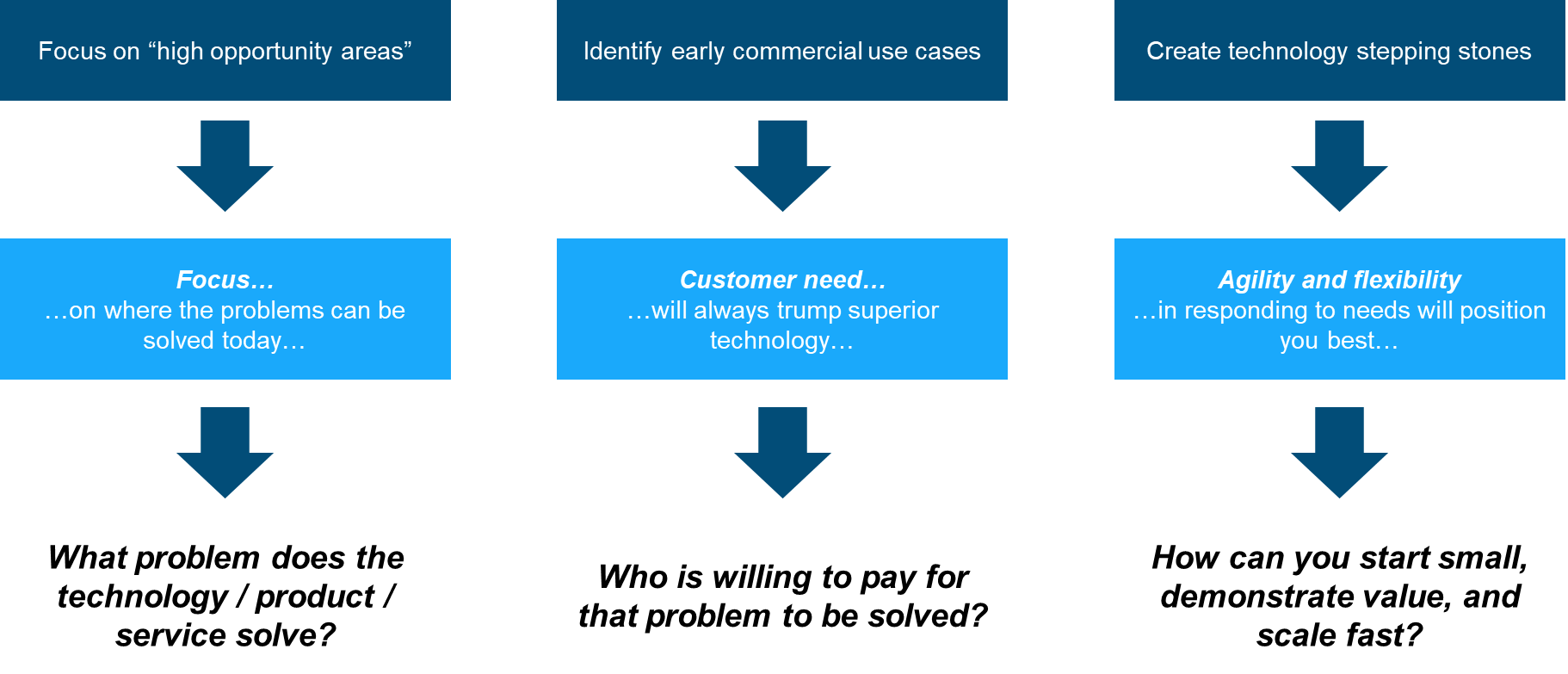 Deciding where to focus
Supporting Technology
Off-highway
On-highway
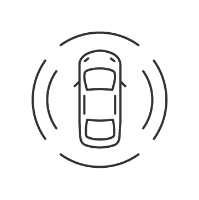 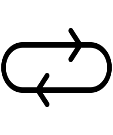 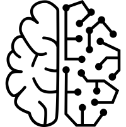 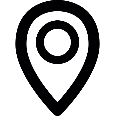 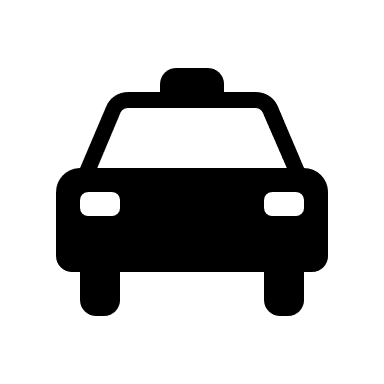 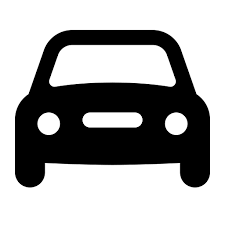 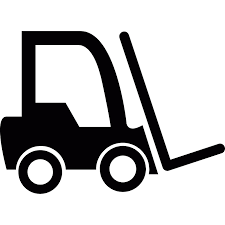 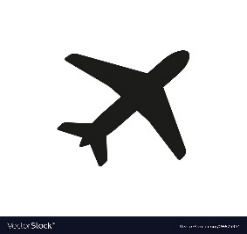 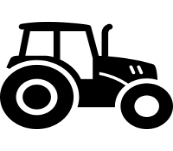 Positioning 
Systems
ADAS
“In the loop” 
applications
AI & Machine
Learning
Driverless 
Passenger 
Vehicles
Material
Handling
Equipment
Autonomous
Taxis
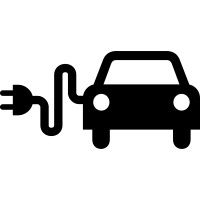 Agriculture
Airports & 
Aviation
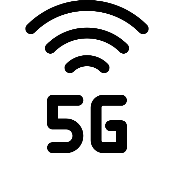 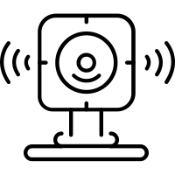 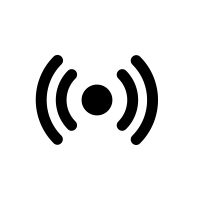 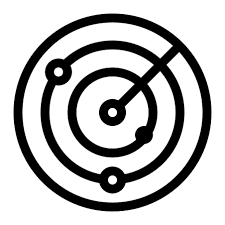 Electric 
Vehicles
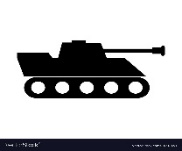 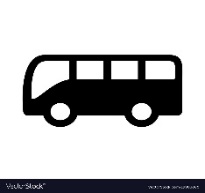 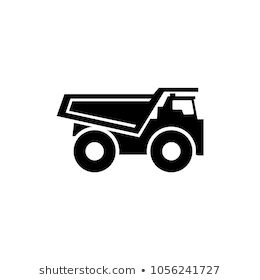 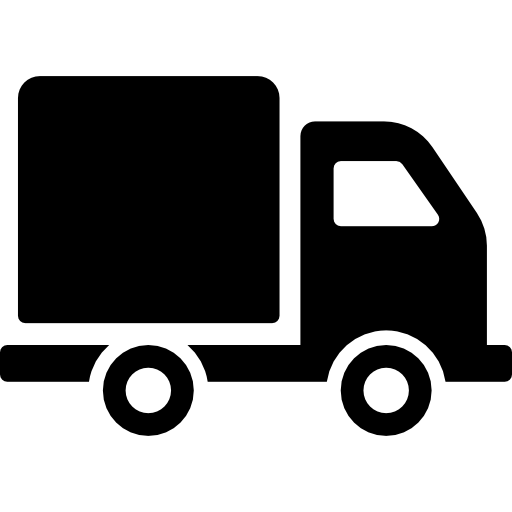 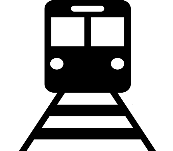 5G
LIDAR
RADAR
Sensors
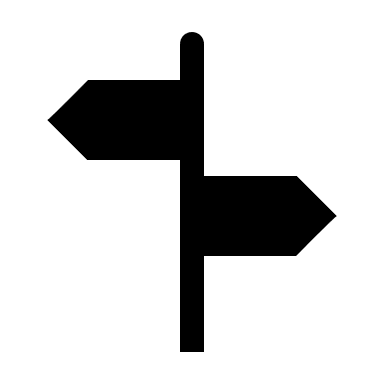 Military & 
Defence
Mining
Trucks &
Freight
Buses
Rail
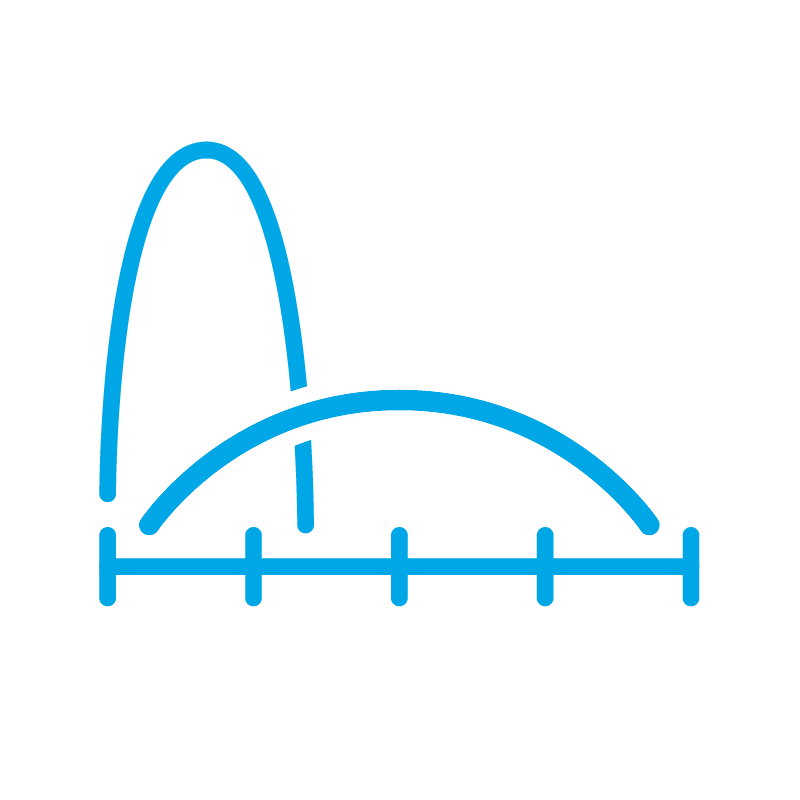 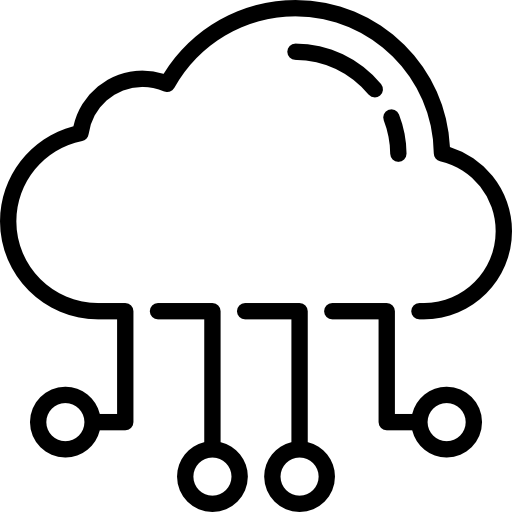 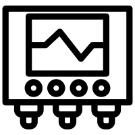 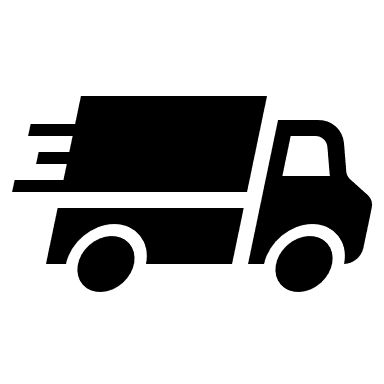 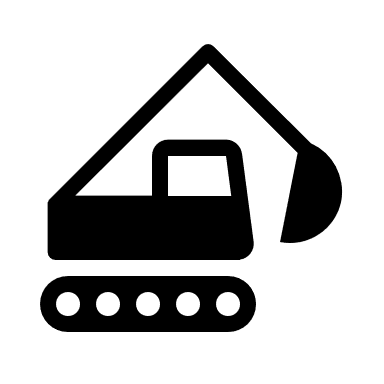 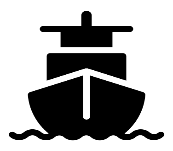 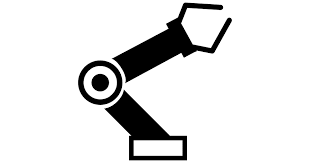 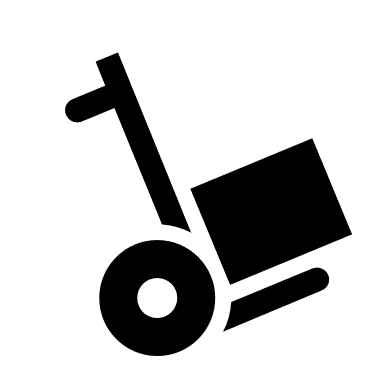 Alternative
Mobility
Maritime
& Ports
Logistics
Robotics
Cloud
UWB
Data logging
Last Mile
Delivery
Construction
Identifying your customers
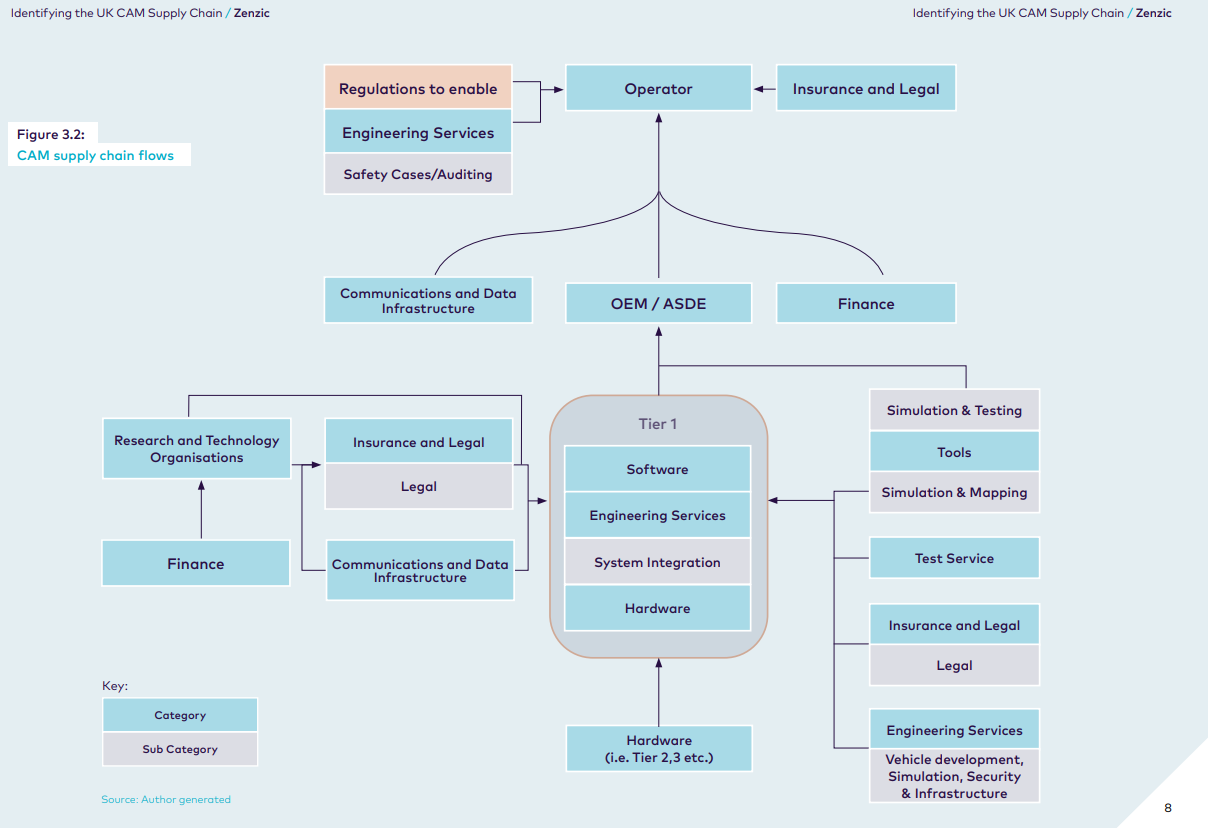 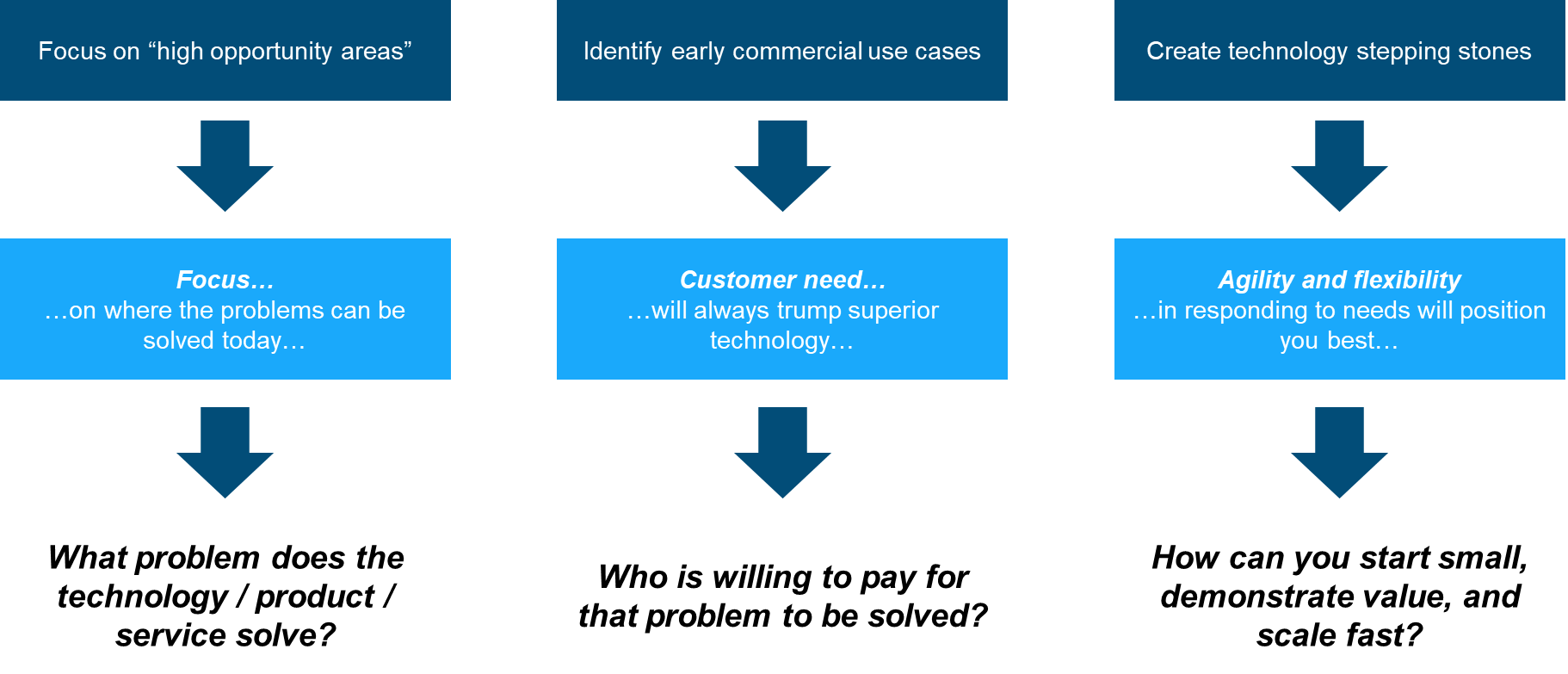 Building your business case around your customer value proposition
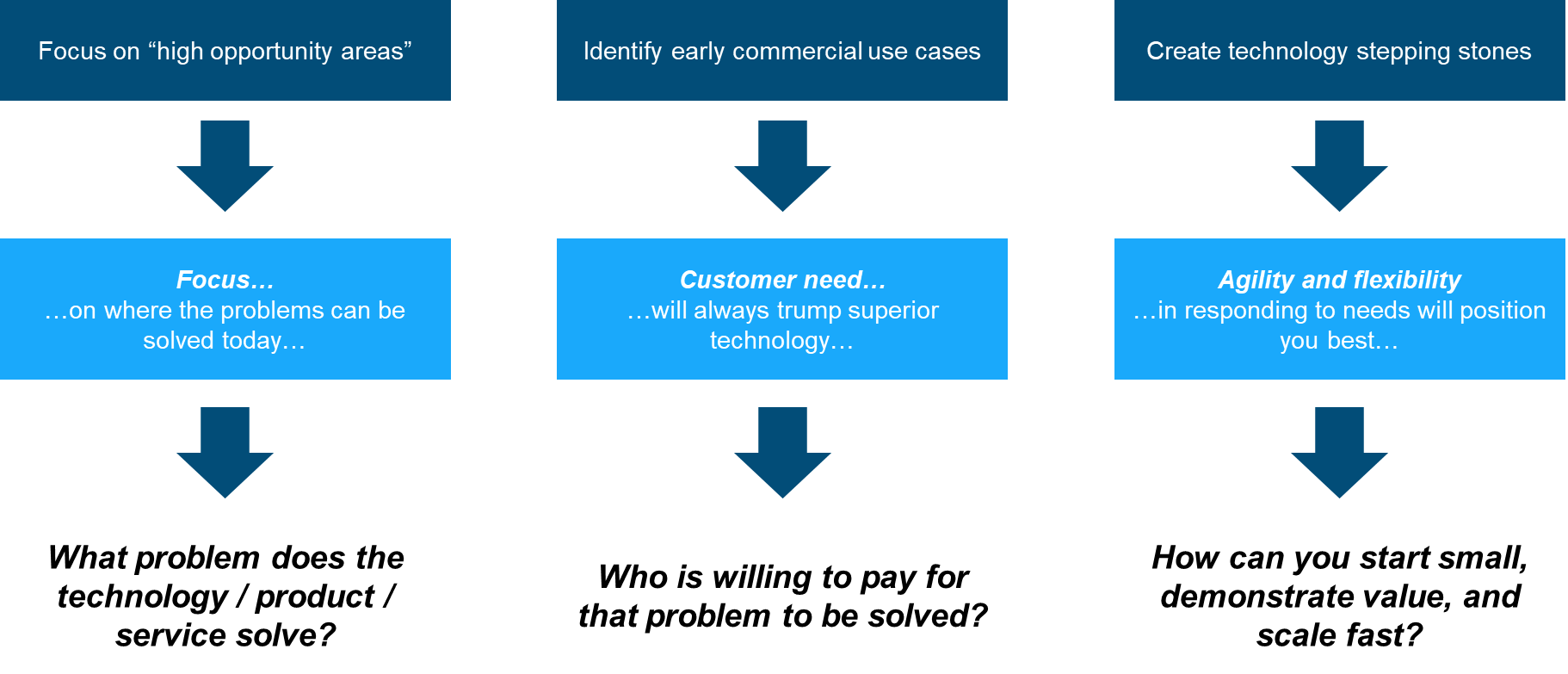 Building a business case to scale effectively
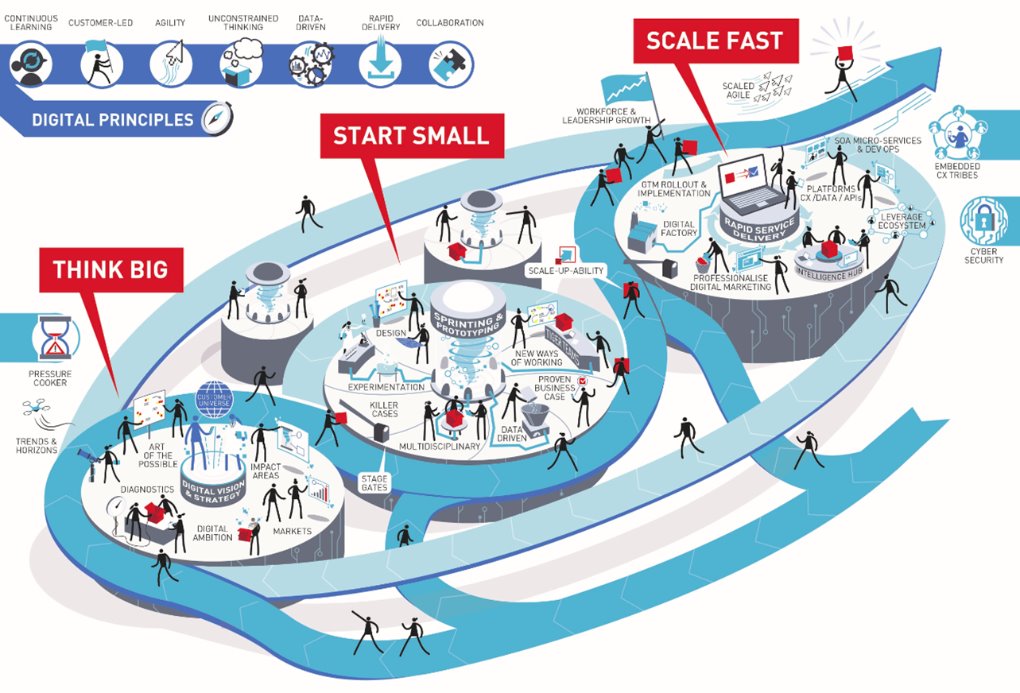 A
Think Big
Be clear on the vision and how you pitch it. How does your product / service / product change the market and meet customer needs today and in the future. What’s the timeframe for your “end state vision”?
Start Small
Demonstrate value early with pilots, trials, demos, etc. Focus on a segment / target market area and deliver benefits that are meaningful as soon as possible. 
Scale Fast
Build with the end state in mind. Your technology and platforms should be able to be scaled quickly where possible – don’t be constrained by personnel or become a single point of failure! Pivot with opportunities as they emerge.
B
C
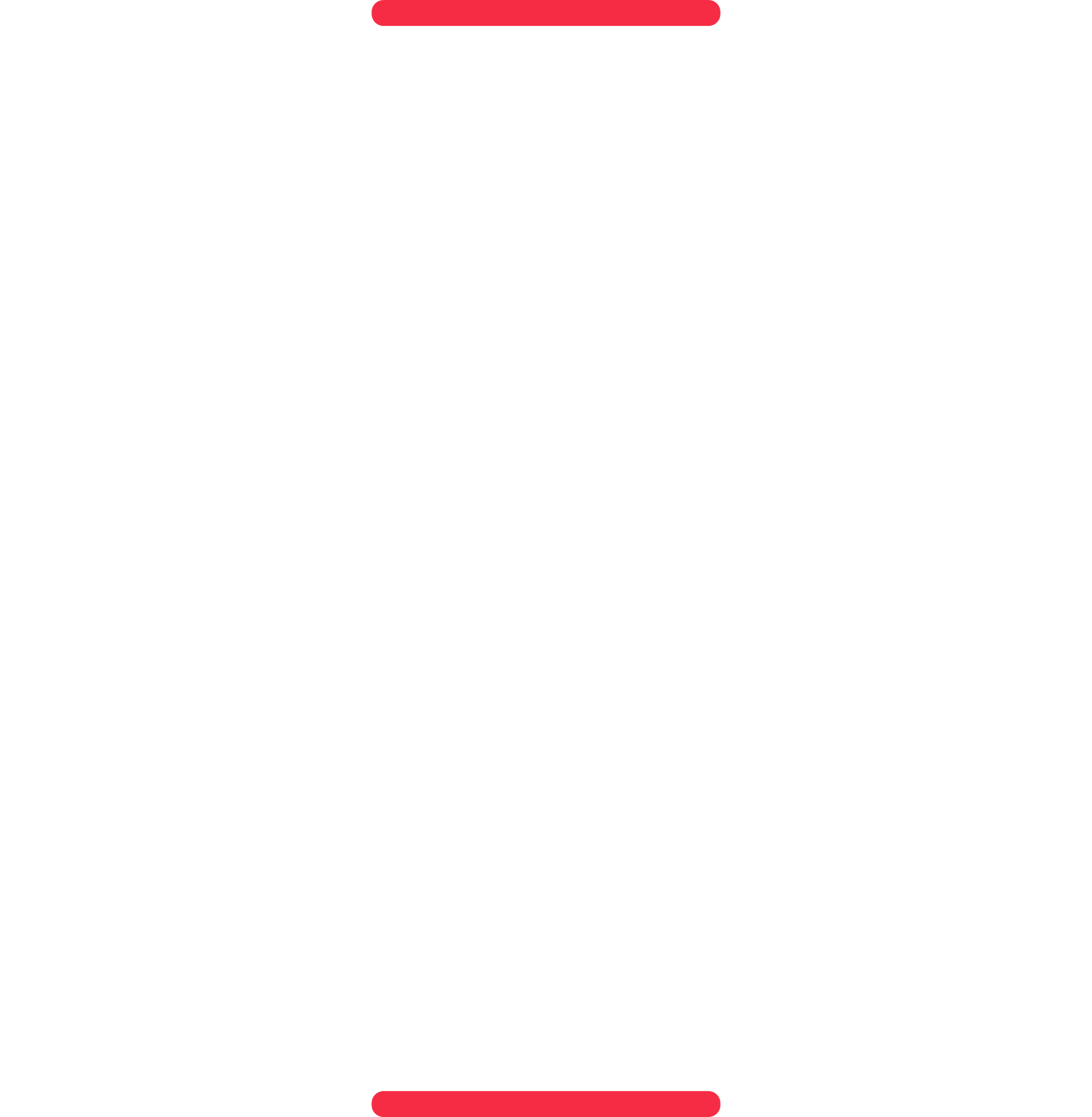 Placeholder for optional client logo
Autonomous Vehicles
Insurance and risk perspectives; “Opportunities for the UK CAM Sector” Zenzic webinar
Friday 12th July 2024
Sam Tiltman, Marsh UK SE+M Group Leader
Opening remarks
Being a part of the solution, not the problem
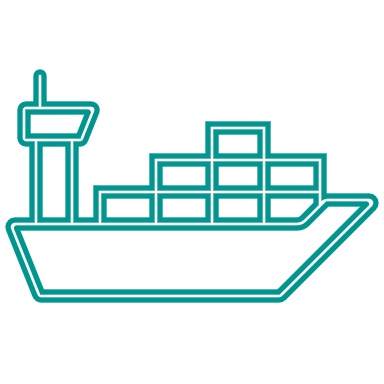 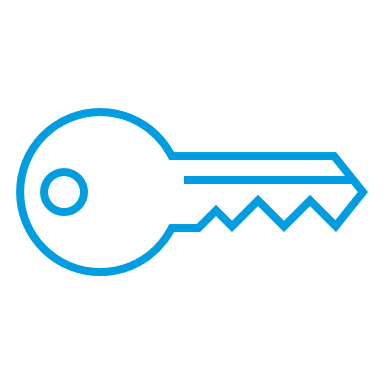 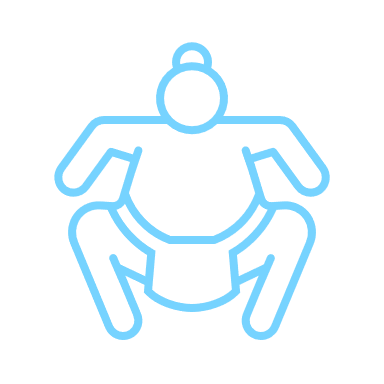 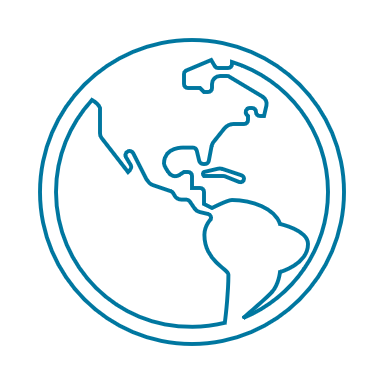 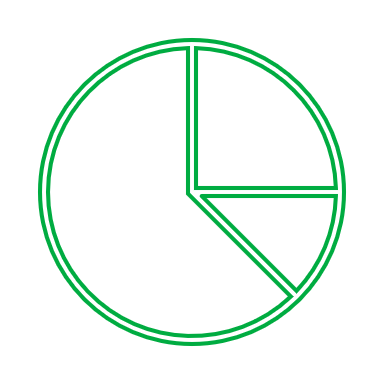 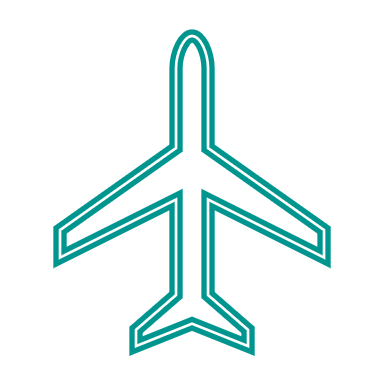 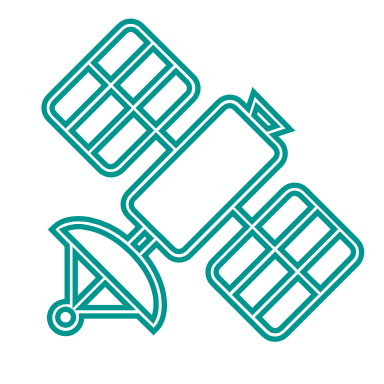 The insurance industry can be slow-moving but also has a long track record of supporting innovation
A significant % (typically 30-50%) of GWP is B2B/B2C motor lines – this is likely to be disrupted significantly by New Mobility, especially AV
Insurance costs can be one of the highest OpEx constituents for New Mobility companies
Significant opportunity to drive down risk, improve societal outcomes and increase efficiencies
Insurance, one of the key components in getting AVs operational and enabling trust
MMC considers AV to present a major opportunity for the global (re)insurance industry to step up and be a key part of the equation. For us, it’s a question of relevance and value; and (re)insurers need to invest now for the future.
17
Insurance considerations to support CAM
Not a last-minute thing
International considerations
USA v UK v EU v CHINA
	Reg  deploy
	Deploy  Reg
Litigation environment
Speed of development
Insurance ecosystems
State v Federal
Regional v National
18
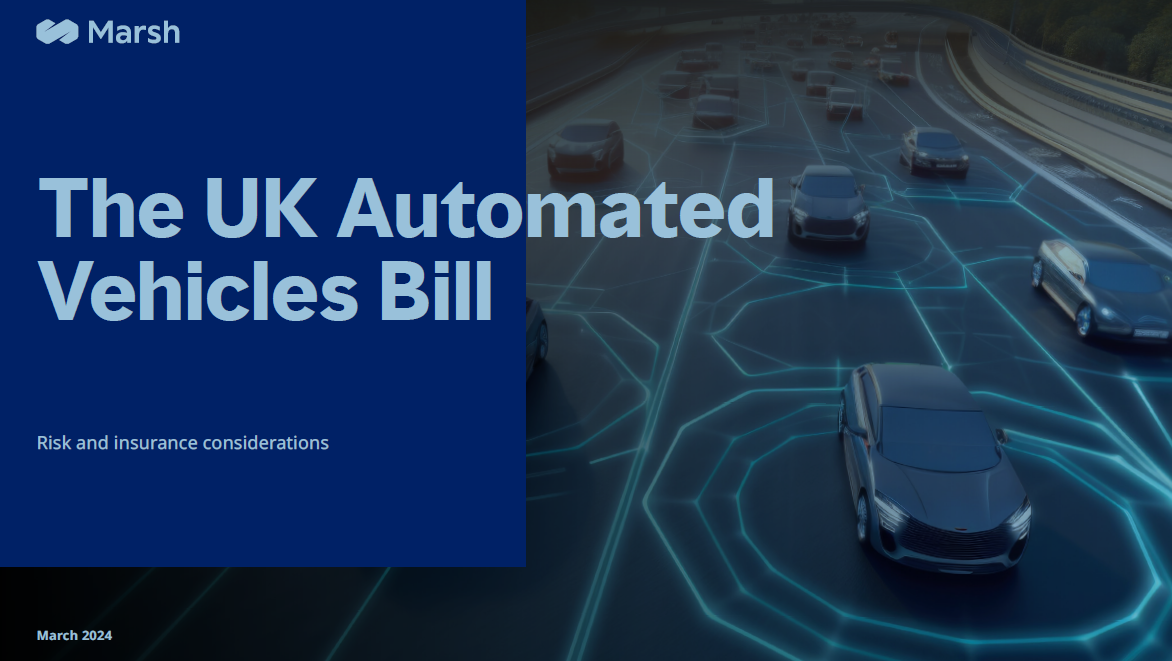 Marsh risk and insurance POVs
UK AV Bill
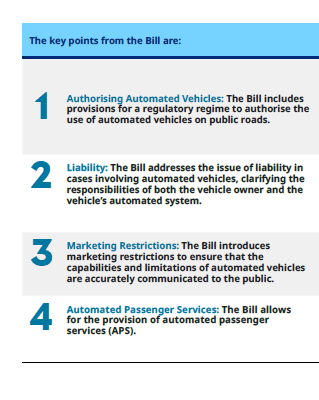 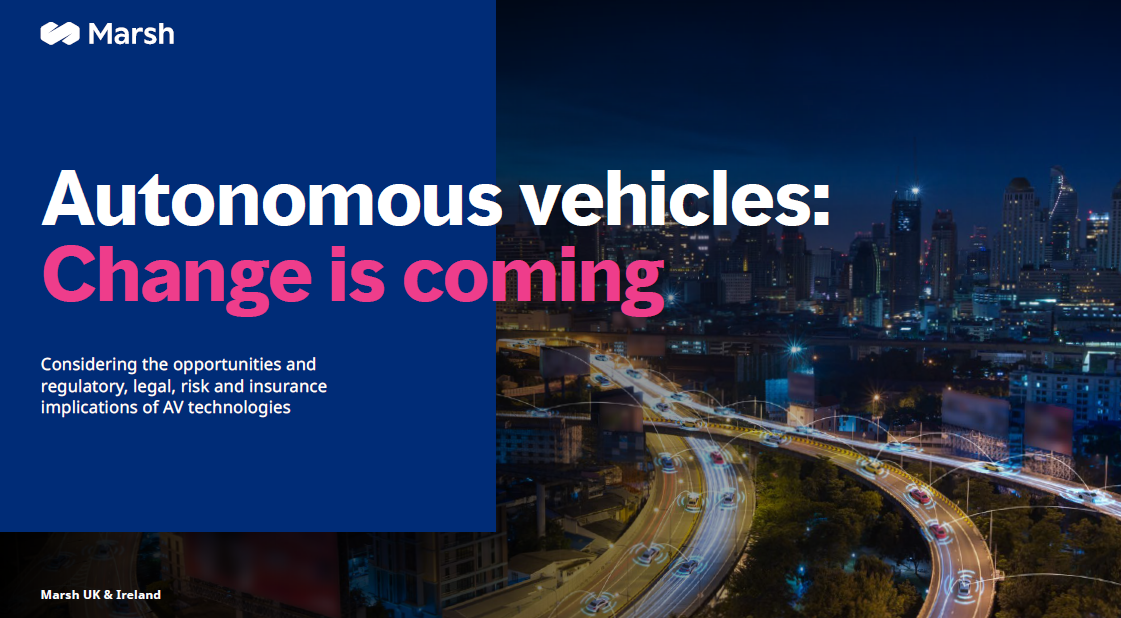 Insurance not mentioned much in the Bill
Secondary legislation – good time for (re)insurers and stakeholders to shape risk and insurance needs to support commercialisation and mass deployment 
Specific risk and insurance considerations
Who will the “operators” be? 
Not just about “movement” risks – regulations present additional risks across people, management, IP, “cyber”, financial etc.
Insurance is fundamental to the successful deployment of CAM on a mass basis. The industry deals in risk; how can we expect the public to trust and support AV if the insurance industry doesn’t support it?
19
Key points
Evolving insurance and risk landscape
*and potential collective actions/Group Litigation in the UK as well as proposed class action law in the EU states and more specifically the EU Directive on Representative Actions
20
Registered in England and Wales Number: 1507274, Registered Office: 1 Tower Place West, Tower Place, London EC3R 5BU. Marsh Ltd is authorised and regulated by the Financial Conduct Authority for General Insurance Distribution and Credit Broking (Firm Reference No. 307511).